Klasa 2
Kolejny tydzień w domu
Zakładamy zielony ogródek w domu. Uczniowie klasy 2 podczas  tego tygodnia zakładali swoje kąciki przyrody wysiewali  rzeżuchę, sadzili kwiaty. Z okazji Świąt Wielkanocnych uczniowie przygotowali kartki wielkanocne.  Kartki stworzone przez dzieci są pomysłowe, estetyczne i bardzo kolorowe.

Efekty prac widać na zdjęciach.
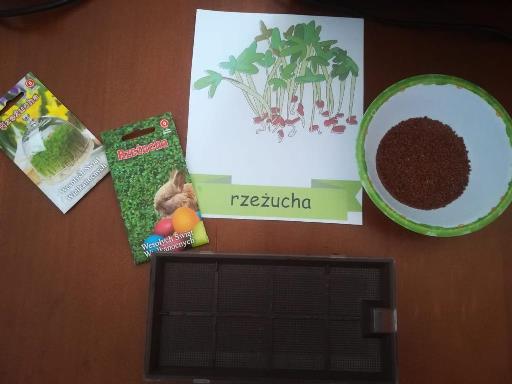 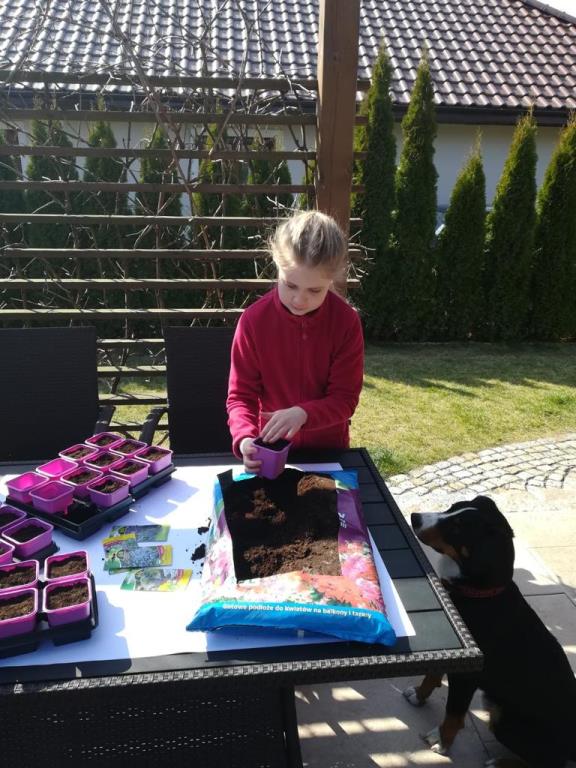 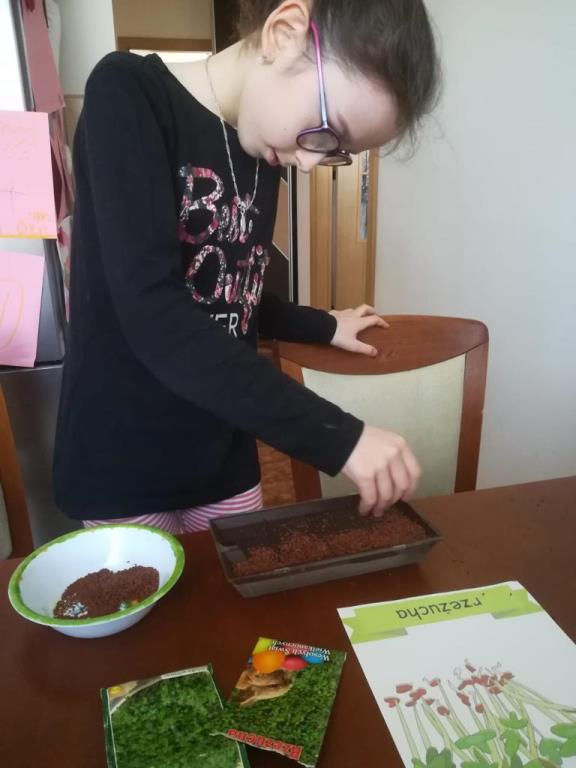 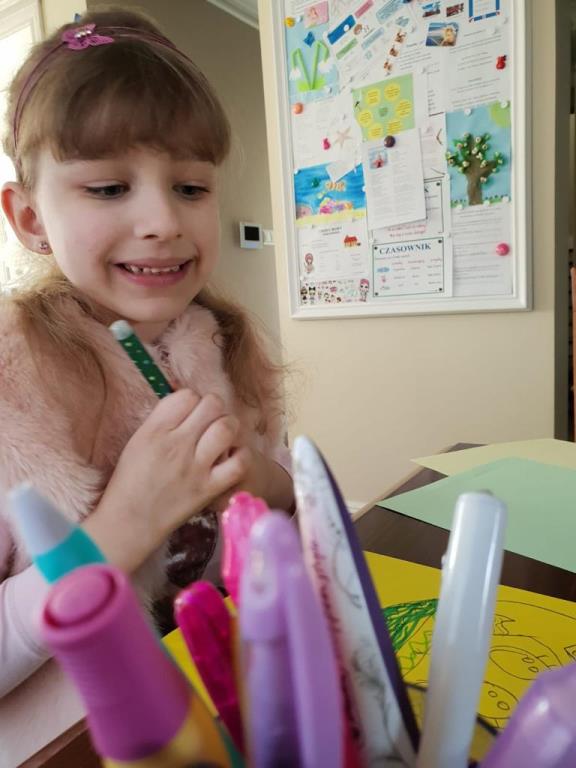 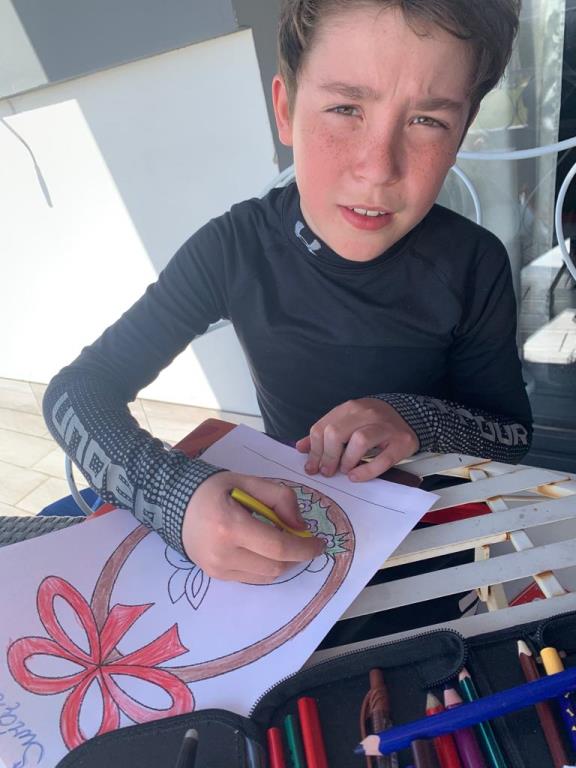 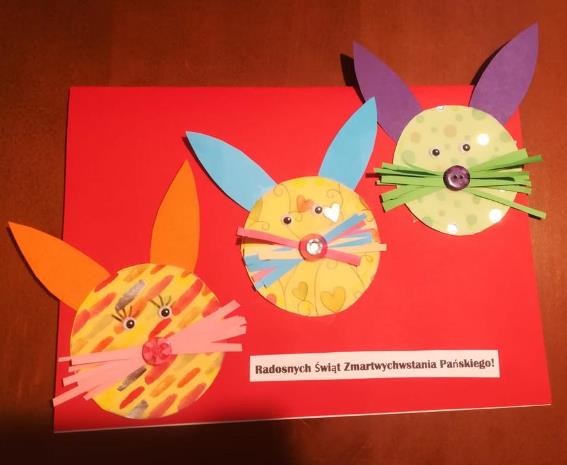 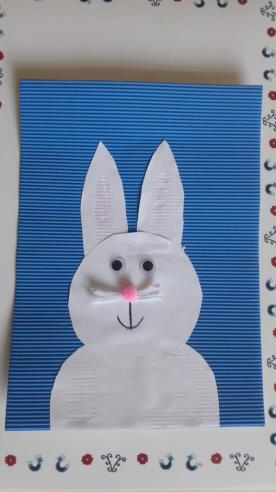 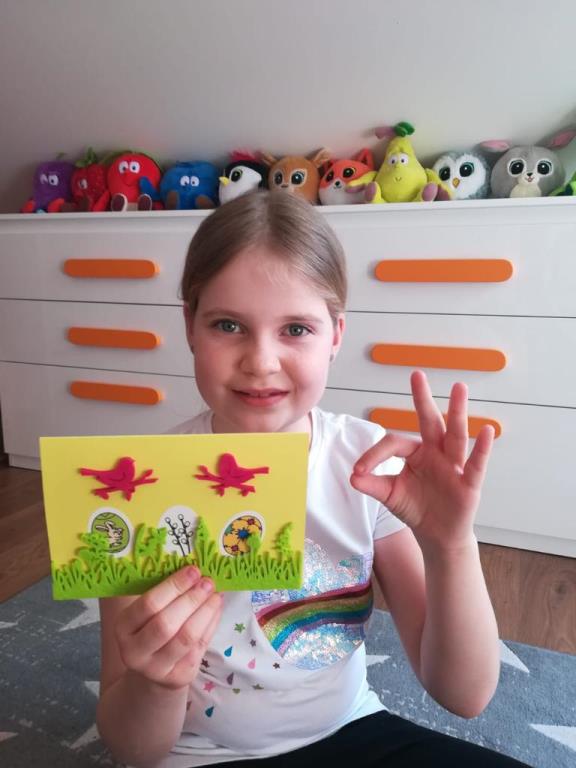 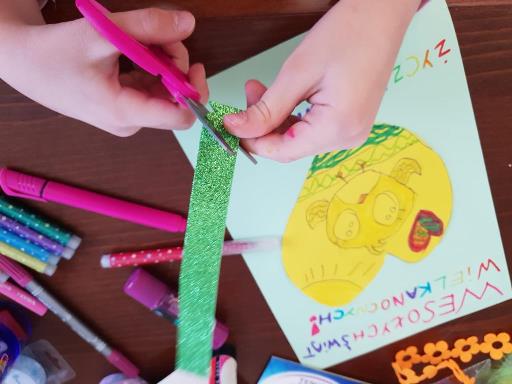 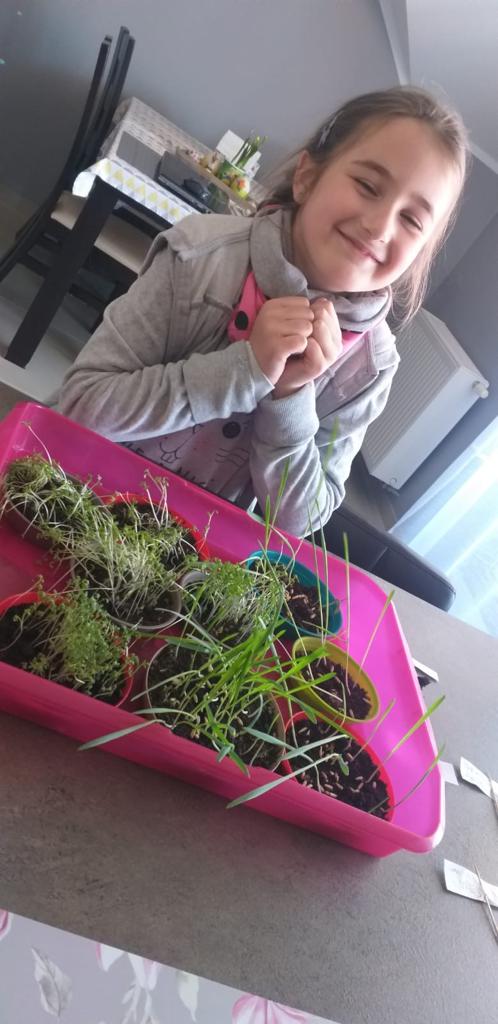 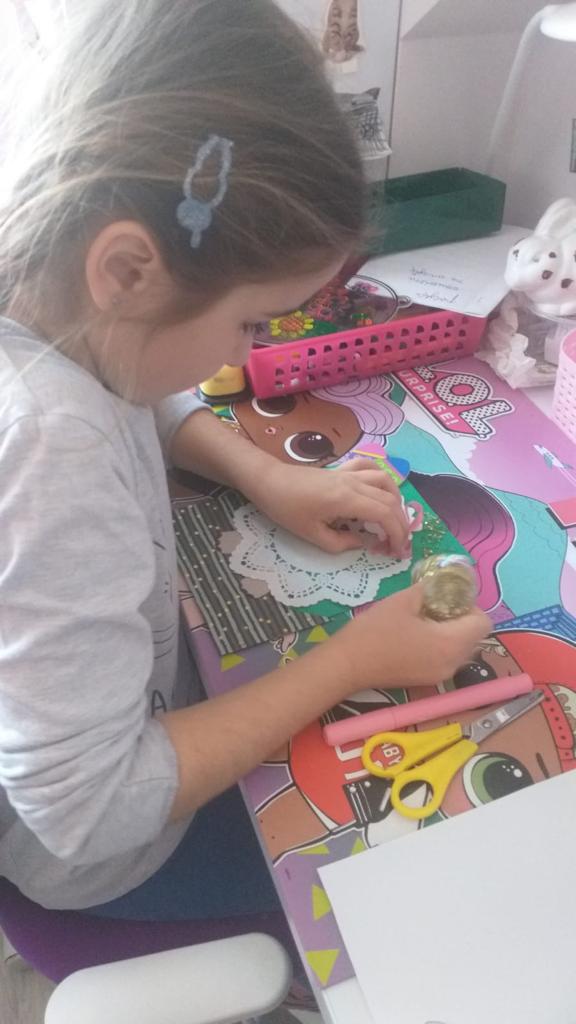 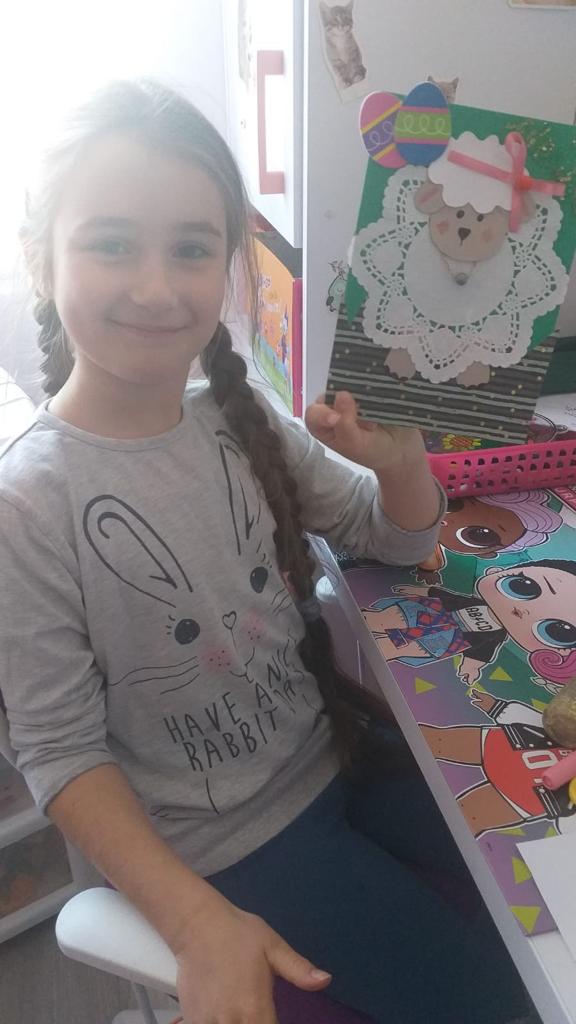 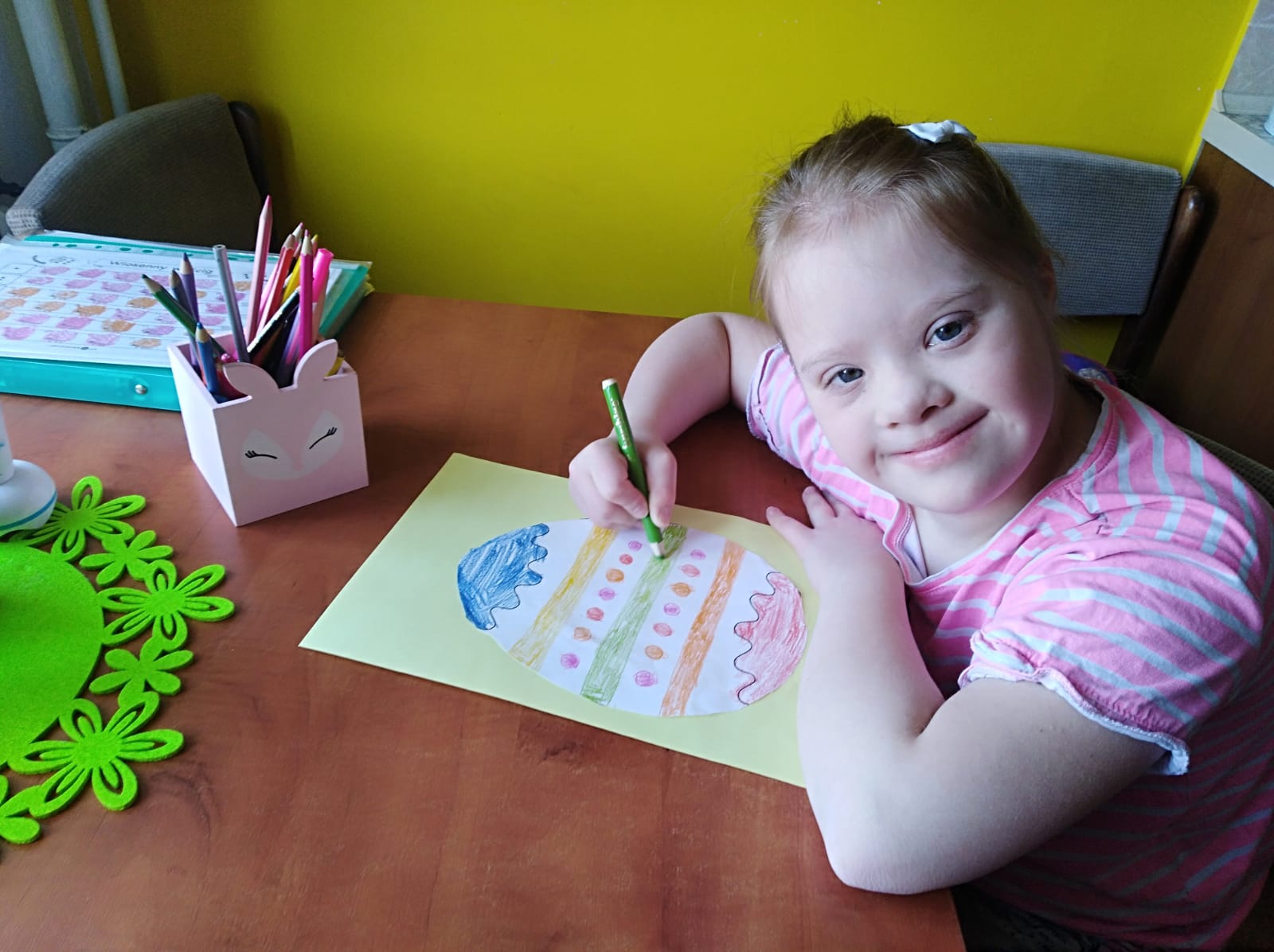 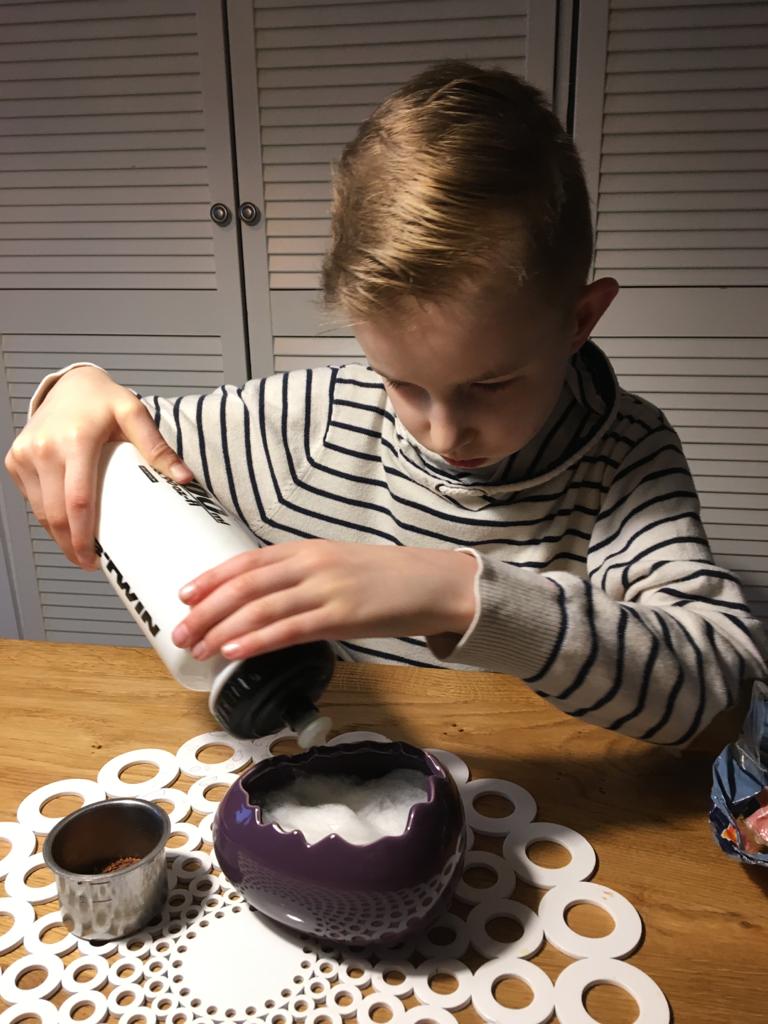 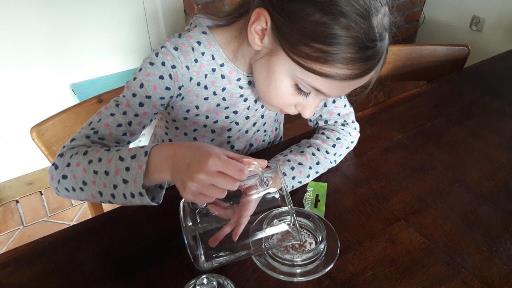 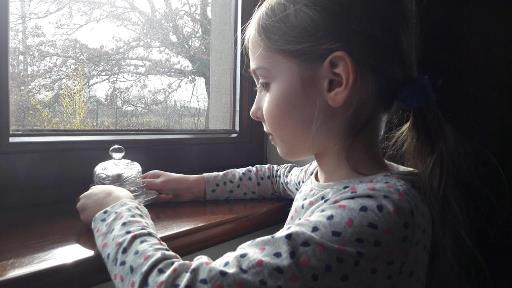 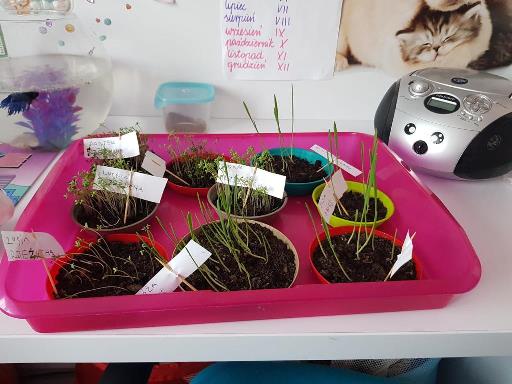 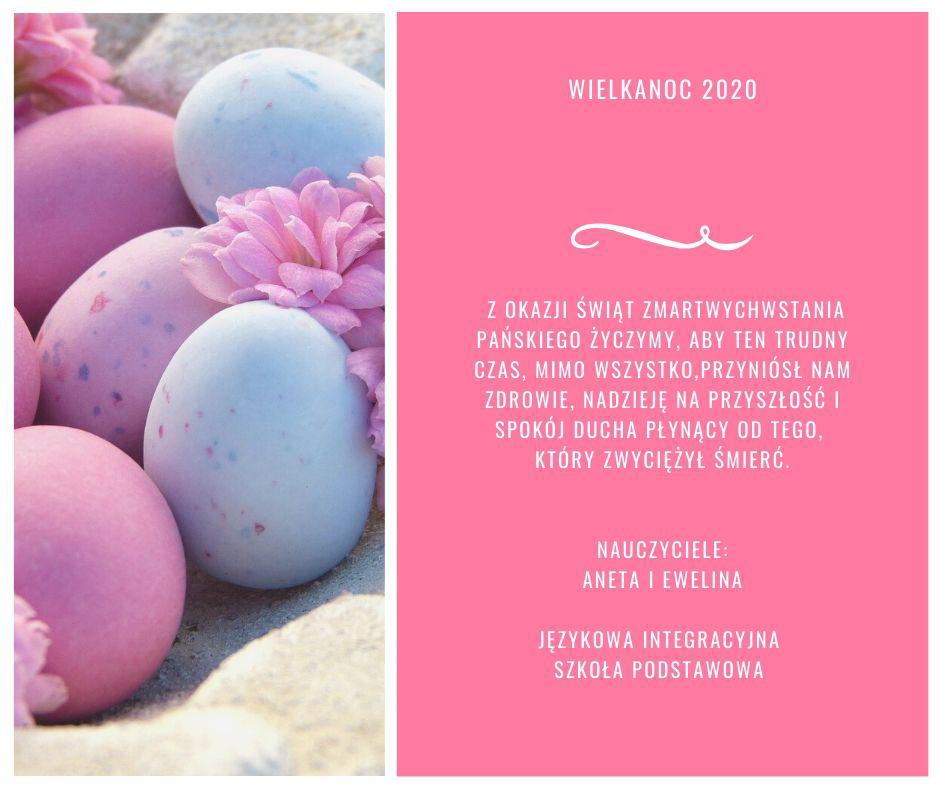